Kesetimbangan (Equlibrium)
Oleh: SARJIYANA
Setimbang pada garis besarnya dapat dikatakan dengan diam atau bergerak lurus beraturan (kecepatan konstan). 

Mechanical system (sistim mekanika)
Menurut system mekanika suatu benda (system) dapat dipisahkan (diisolir) dari benda lain yang ada disekitarnya. Tujuan memisahkan adalah untuk mendapatkan Free Body diagram. 

Free Body Diagram (Diagram benda bebas) 
Free body diagram : adalah suatu bentuk penyajian se­cara diagram dari benda (sistem) yang menggambarkan semua gaya yang bekerja Dada benda (sistem) tersebut baik yang diakibatkan benda itu sendiri maupun benda lain. 
Tujuan membuat Free body diagram : untuk memudahkan dalam mencari gaya-gaya yang tidak diketahui.
Langkah-langkah pembuatan F.B.D. 
Memilih benda (sistem) yang akan diisolir (dipi­sahkan). 
Memisahkan benda (sistem) dengan menghilangkan benda-benda yang ada di sekitarnya. 
Menggambarkan semua gaya yang bekerja pada benda (sistem) tersebut dengan arah, besar dan letak yang benar. (termasuk gaya-gaya yang akan kita cari). 
Supaya memudahkan dipakai sistem sumbu koordinat dan gambarkan dalam diagram.
Bentuk-bentuk diagram benda bebas Untuk bidang (dua dimensi)
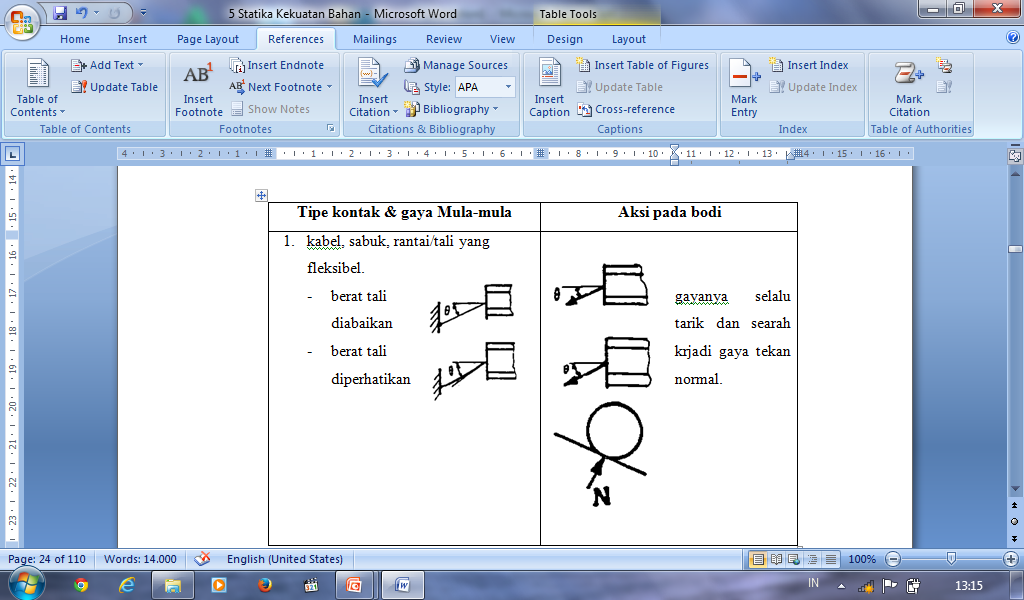 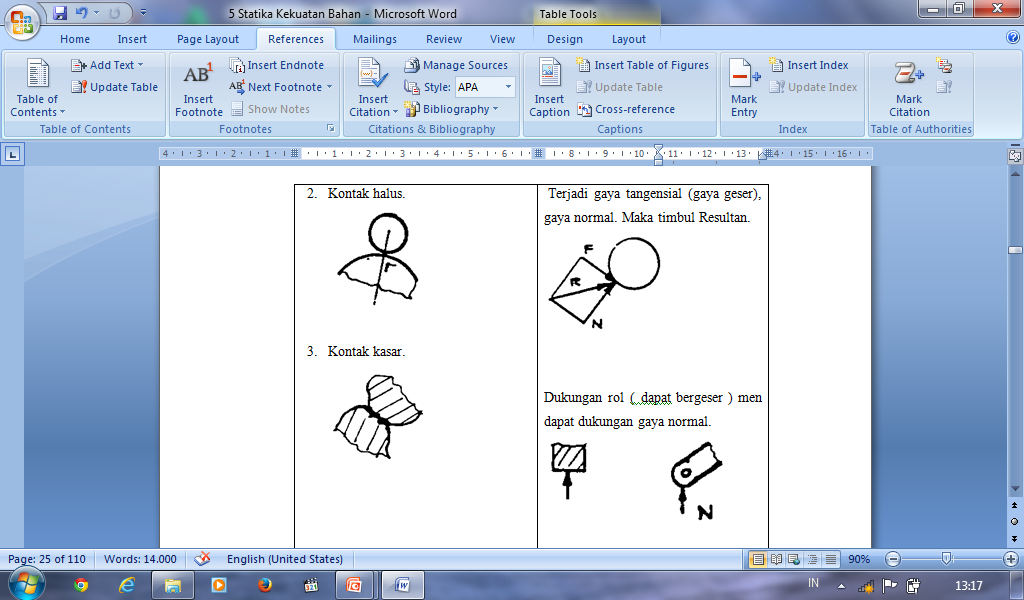 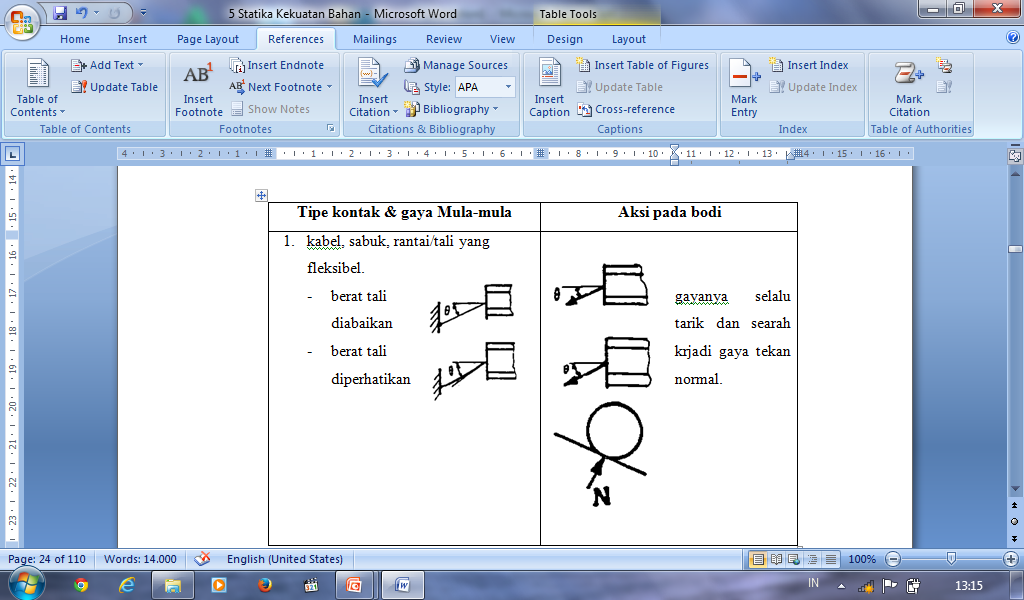 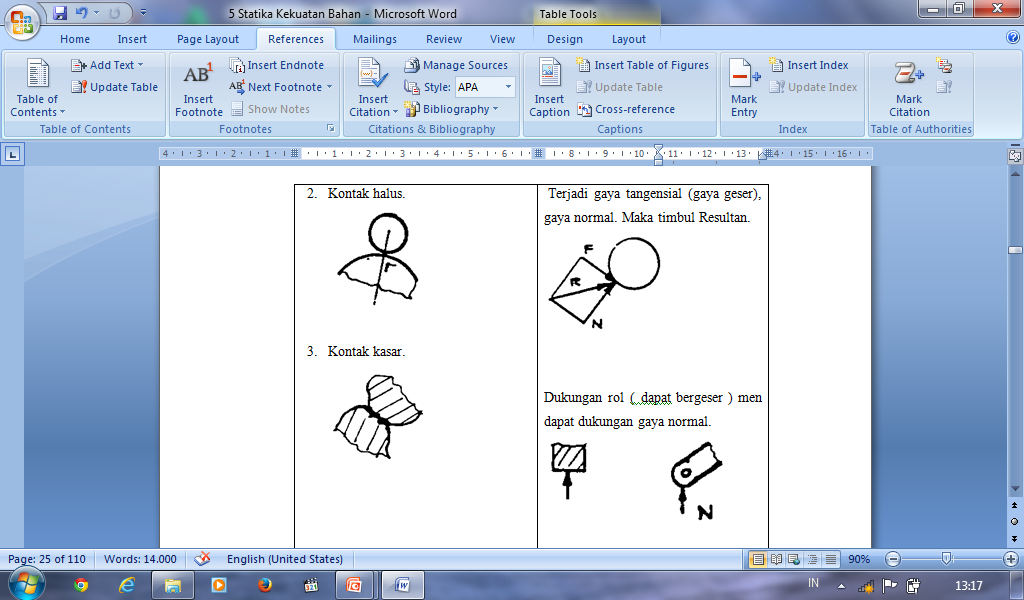 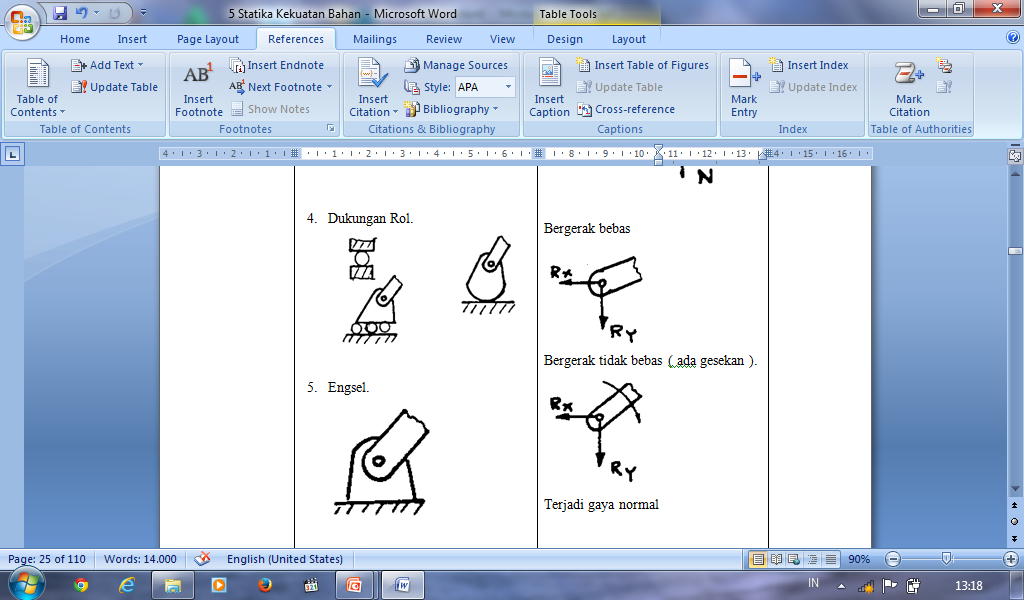 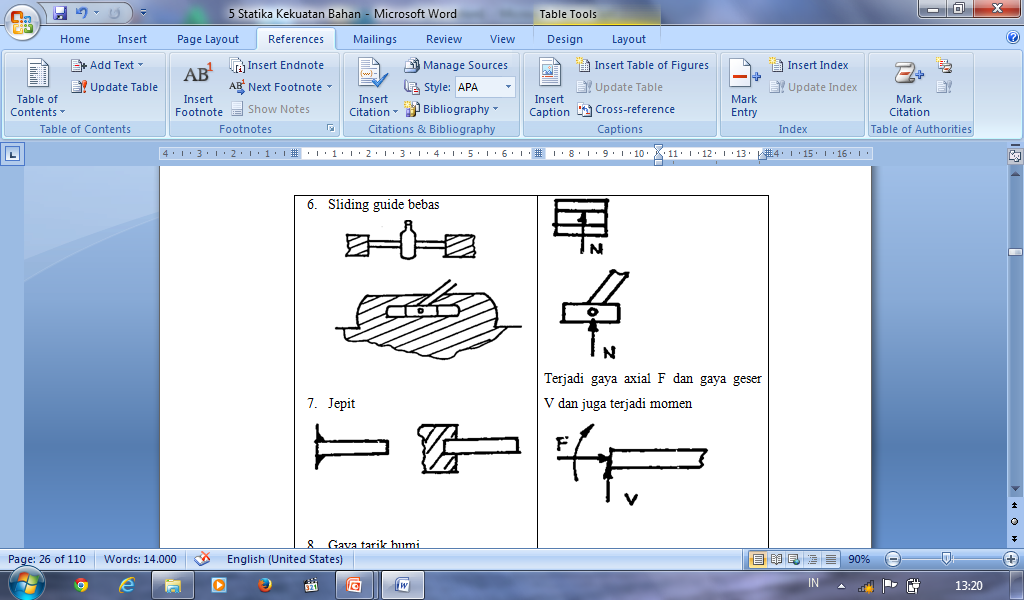 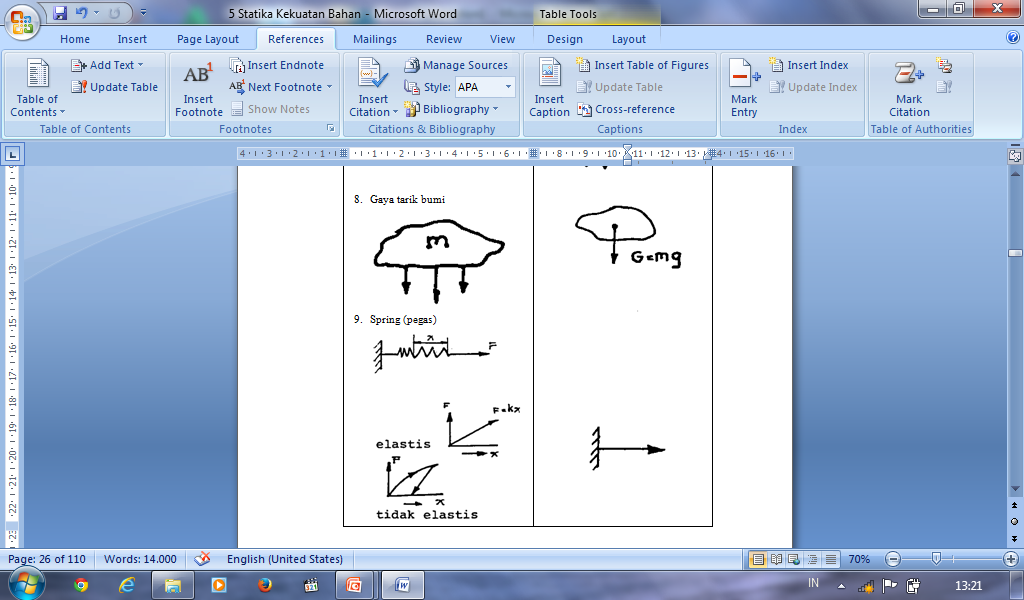 Contoh – contoh Free body diagram
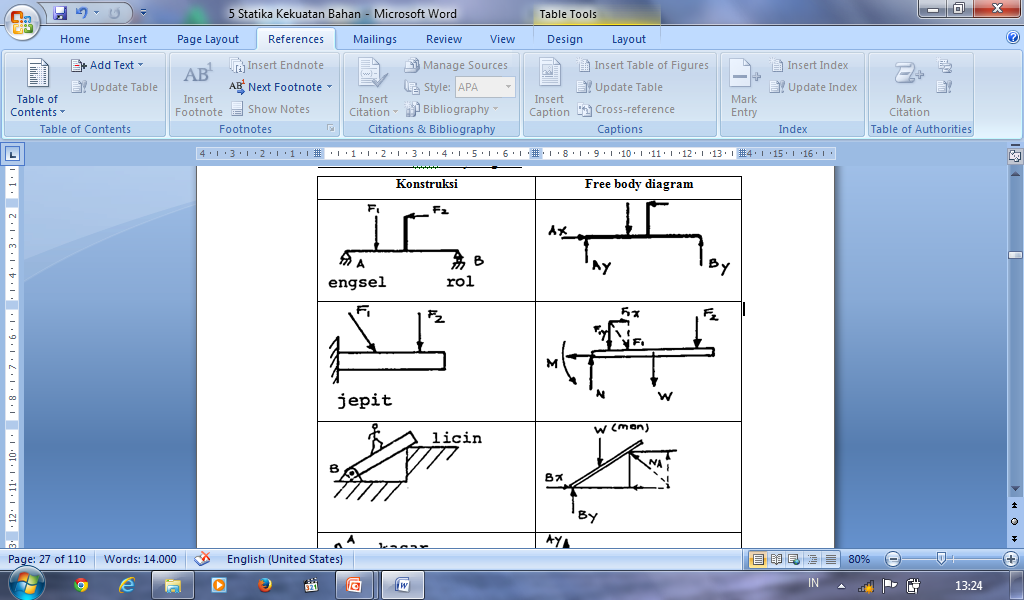 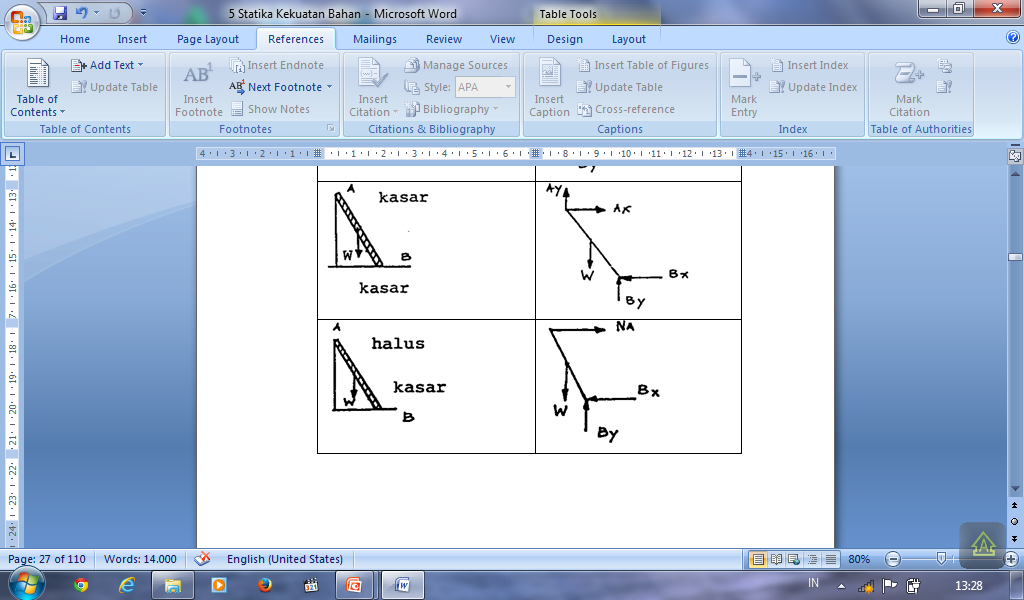 Kondisi-kondisi kesetimbangan
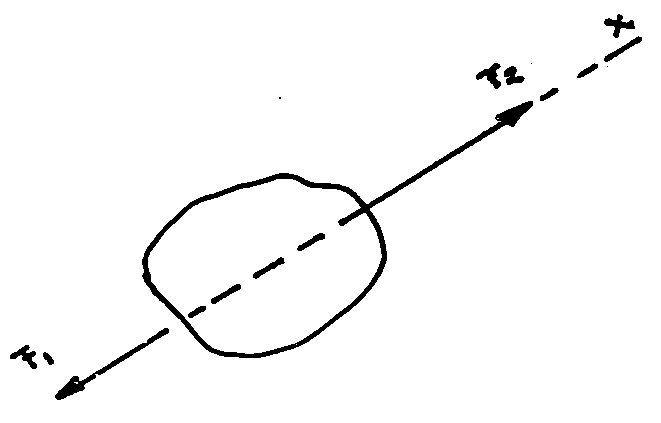 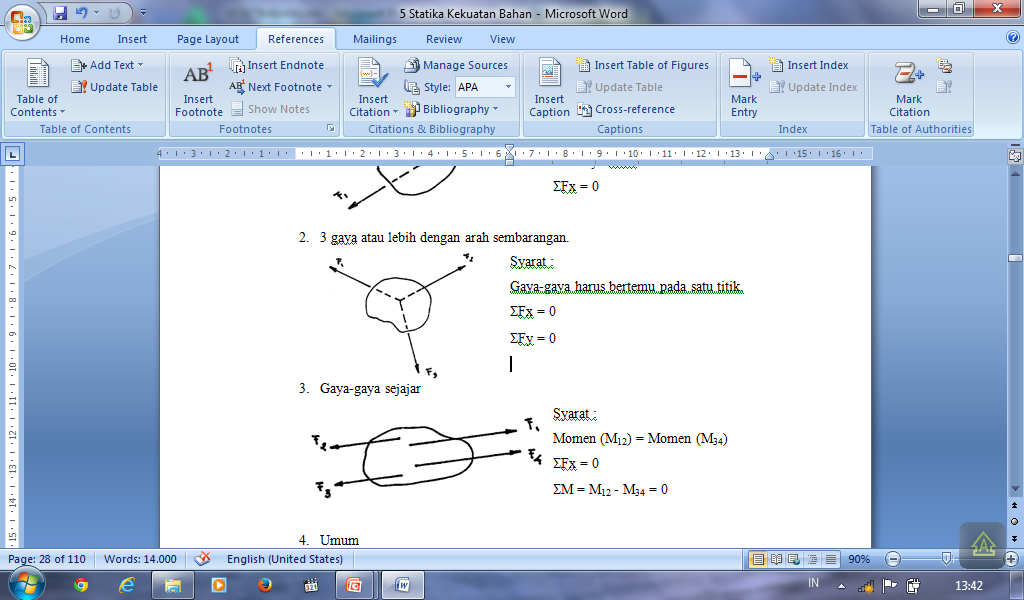 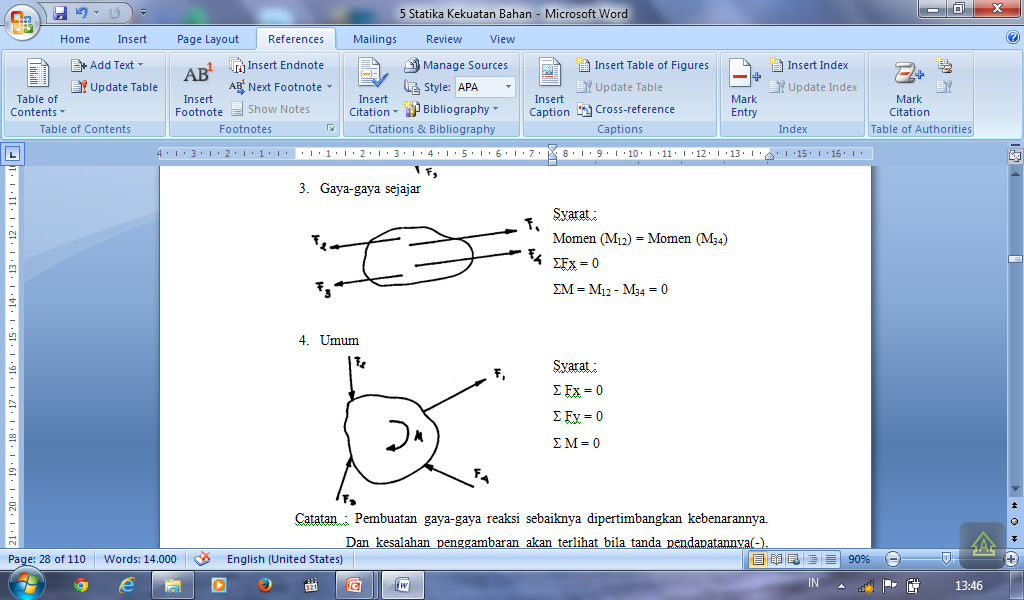 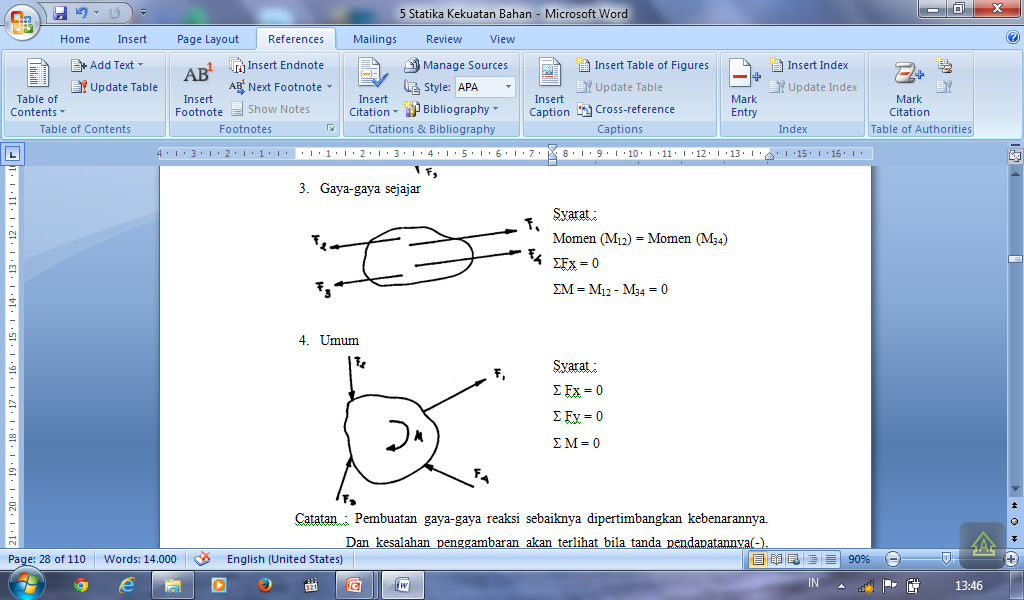 CONTOH
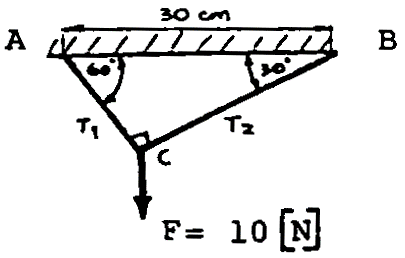 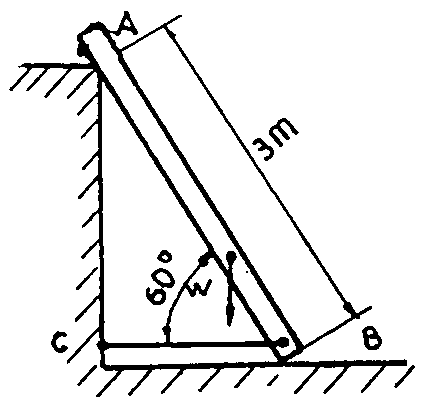 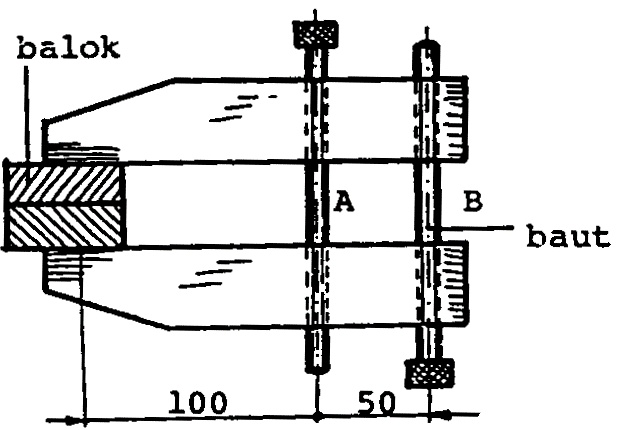 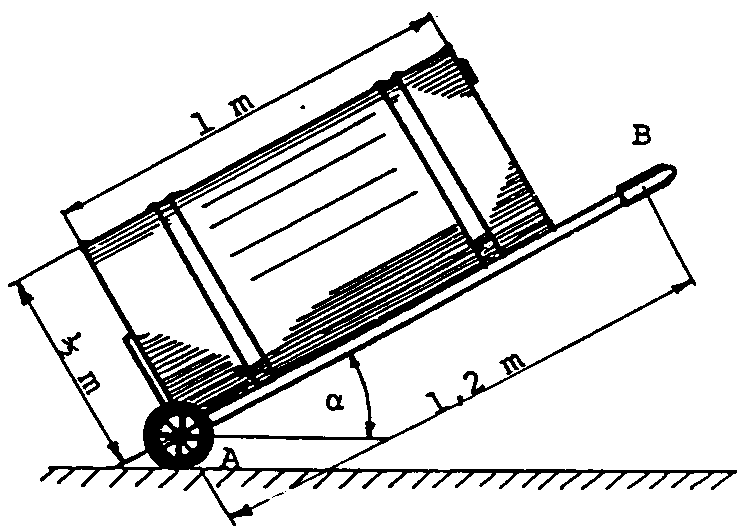 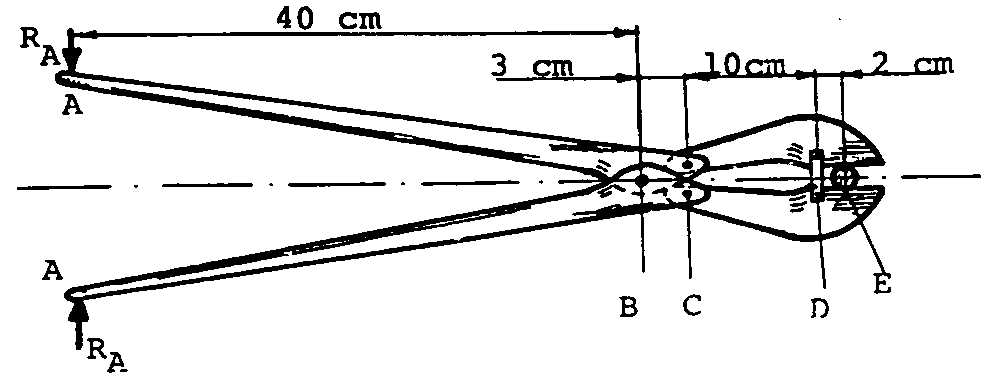